CHAPTER SIX
BUSINESS FINANCING
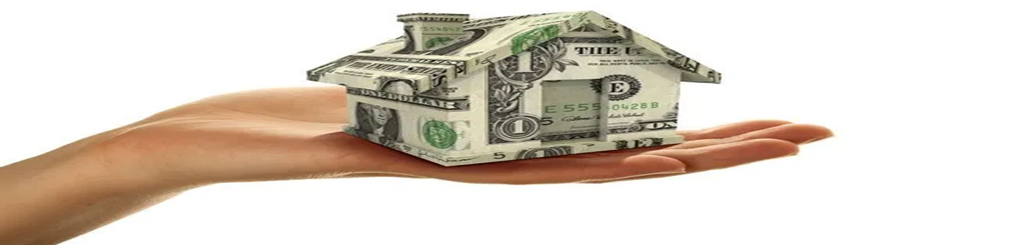 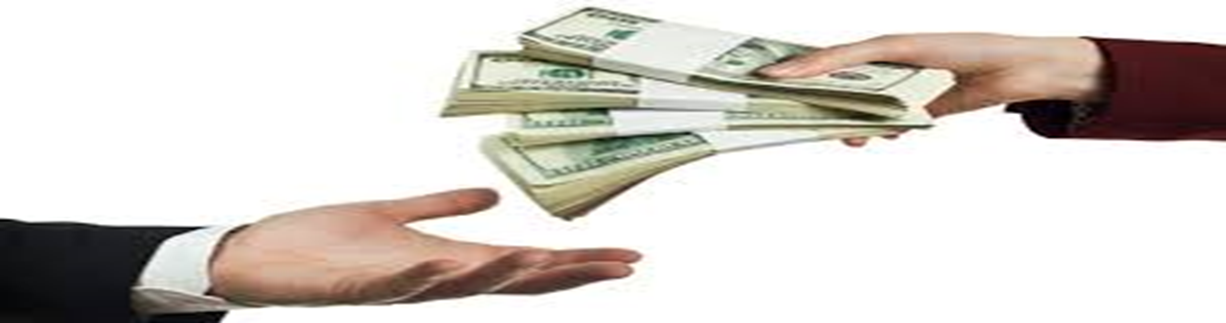 Chapter Objectives
By the end of this chapter, the student will be able to:
 Learn about the cost of starting an enterprise
 Know the different sources of finance to start a business venture
Understand lease financing
Learn micro finances
 Understand crowd funding
 Know micro financing
 Learn about traditional financing in Ethiopia
Introduction
Business Finance is defined as that business activity which is concerned with the acquisition & conversation of capital funds in meeting the financial needs & overall objectives of business enterprise.
Reasons for Sourcing Money
Capital asset acquisition
 For new machinery 
 Construction of a new building
For development of new products
Preliminary Expenses
Financial RequirementsAll businesses need money to finance a host of different requirements; Among them the major ones are the following:
Permanent Capital
Working Capital
Asset Finance
Permanent Capital
Comes from:
Equity investment in shares in a limited company or share company
 Personal loans to form partners or to invest in sole proprietorship. 
Used for:
To finance the start - up costs of an enterprise
 Major developments and expansions in its life - cycle.
For innovation, such as a new product development.
Equity capital usually provides a stake in the ownership of the business, and therefore the investor accepts some element of risk in that returns are not automatic, but only made when the small firm has generated surpluses.
Working Capital
It is short-term finance. 
Most small firms need working capital to bridge the gap between when they get paid, and when they have to pay their suppliers and their overhead costs.
Requirements for this kind of short-term finance will vary considerably by business type.
Asset Finance
It is medium to long term finance. 
The purchase of tangible assets is usually financed on a
longer-term basis, from 3 to 10 years, or more depending on the useful life of the asset.
 Plant ,machinery, equipment, fixtures, and fittings, company vehicles and buildings may all be financed by medium or long-term loans from a variety of lending bodies
Sources of Financing
The various sources of finance may be broadly be classified into two sources:
Internal Sources (Equity capital)
External Sources (Debt capital)
Internal Sources (Equity capital)
Owner’s capital or owner’s equity represents the personal investment of the owner(s) in a business 
Sometimes called risk capital because these investors assume the primary risk of losing their funds if the business fails. 
If the venture succeeds, they also share in the benefit
Sources of Equity Capital
Personal saving
Friends and relatives
Partners
Public stock sale (going public)
Angels
Venture capital companies
External Sources (Debt capital)
Borrowed capital or debt capital is the external financing that small business owner has borrowed and must repay with interest
There are different sources of debt capital.
Commercial banks
 Most frequently used source for short term debt by the entrepreneur.
Short term loans (repayable within one year or less) 
Medium term loan (maturing in above one year but less than five years)
Long term loans (maturing in more than five years)
Bank Lending Decision
Most bankers refer to the five C’s of credit in making lending decision. 
Capital: A small business must have a stable capital base before a bank will grant a loan.
 Capacity: The bank must be convinced of the firm’s ability to meet its regular financial obligations and to repay the bank loan.
Collateral: The collateral includes any assets the owner pledges to the bank as security for repayment of the loan.
Character: The evaluation of character frequently is based on intangible factors such as honesty, competence, willingness to negotiate with the bank.
5. Conditions:. Banks consider the factors relating to the business operation such as potential growth in the market, competition, location, and loan purpose
Another factor is shape of the overall economy including interest rate levels, inflation rate, and demand for money
Bank Lending Decision
The higher a small business scores on these five Cs, the greater its chance will be of receiving a loan. 
In the Ethiopian context, collateral is very critical
External Sources (Debt capital)
2. Micro Finances: provide financial services mainly to the poor ,micro and small enterprises
3. Trade Credit: It is credit given by suppliers who sell goods on account. This credit is reflected on the entrepreneur’s balance sheet as account payable and in most cases it must be paid in 30 to 90 or more days.
4. Equipment Suppliers: Most equipment vendors encourage business owners to purchase their equipment by offering to finance the purchase.
5. Account receivable financing: It is a short term financing that involves either the pledge of receivables as collateral for a loan.
External Sources (Debt capital)
6. Credit unions: Credit unions are non-profit cooperatives that promote savings and provide credit to their members. 
But credit unions do not make loans to just any one; to qualify for a loan an entrepreneur must be a member.
7. Bonds: A bond is a long term contract in which the issuer, who is the borrower, agrees to make principal and interest payments on specific date to the holder of the bond.
8. Traditional Sources of Finance: “Idir”, “equib”
Lease Financing
Lease financing is one of the important sources of medium- and long-term financing where the owner of an asset gives another person, the right to use that asset against periodical payments.
The owner of the asset is known as lessor and the user is called lessee
The periodical payment made by the lessee to the lessor is known as lease rental.
Lease financing can be classified into two categories. 
Finance lease
 Operating lease
1.Finance Lease
It is the lease where the lessor transfers substantially all the risks and rewards of ownership of assets to the lessee for lease rentals.
In other words, it puts the lessee in the same condition as he/she would have been if he/she had purchased the asset.
Finance lease has two phases: 
The first one is called primary period. 
This is non-cancellable period and in this period, the lessor recovers his total investment through lease rental. 
The primary period may last for indefinite period of time. 
The lease rental for the secondary period is much smaller than that of primary period.
Features  of  finance lease
Is a device that gives the lessee a right to use an asset.
Lease rental charged by the lessor during the primary period of lease is sufficient to recover his/her investment.
Lease rental for the secondary period is much smaller. This is often known as peppercorn rental.
Lessee is responsible for the maintenance of asset.
No asset-based risk and rewards are taken by lessor.
Such type of lease is non-cancellable; the lessor’s investment is assured.
2  Operating Lease
Risks and rewards incidental to the ownership of asset are not transferred by the lessor to the lessee. 
The term of such lease is much less than the economic life of the asset 
The total investment of the lessor is not recovered through lease rental during the primary period of lease. 
The lessor usually provides advice to the lessee for repair, maintenance and technical knowhow of the leased asset and that is why this type of lease is also known as service lease.
Features of Operating lease
The lease term is much lower than the economic life of the asset.
The lessee has the right to terminate the lease by giving a short notice and no penalty is charged for that.
The lessor provides the technical knowhow of the leased asset to the lessee.
 Risks and rewards incidental to the ownership of asset are borne by the lessor.
Lessor has to depend on leasing of an asset to different lessee for recovery of his/her investment
Advantages and Disadvantages of Lease Financing
Advantages of lease financing
Disadvantages of lease financing
Assured Regular Income
Preservation of Ownership
Benefit of Tax
High Profitability
High Potentiality of Growth
Recovery of Investment
Unprofitable in Case of Inflation
Double Taxation
Greater Chance of Damage of Asset
Traditional Financing in Ethiopian
Dear student please discuss the traditional financing  practiced in your area in particular and in Ethiopia in general.
While Ethiopia has one of the least-developed formal financial sectors in the world, it possessed a rich tradition in indigenous, community-based groups such as savings and credit associations and insurance
 “Iqub" and "idir" groups provide a source of credit and insurance outside the formal sector
Iqub can be a driver of economic growth and development.
 ‘Iqub’ is a means of savings and may be substitute for formal banking credit, 
"Idirs" are burial societies that provide a traditional form of insurance.
 Idir contributions are used to pay for expenses in the event of the death of a family member.
 Idir is the only means, other than personal savings, to pay for these expenses.
Crowd Funding
Crowd funding is a method of raising capital through the collective effort of friends, family, customers, and individual investors or even from the general public.
 This approach taps into the collective efforts of a large pool of individuals primarily online via social media.
The Benefits of Crowd funding
Reachable to  thousands of  accredited investors
Easy presentation
Easy marketing
Efficiency
Types of Crowd Funding
Donation-Based Crowd Funding
Crowd funding campaign in which there is no financial return to the investors or contributors
Common donation based crowd funding initiatives include fund raising for disaster relief, charities, nonprofits, and medical bills.
2. Rewards-Based Crowd Funding
Rewards-based crowd funding involves individuals contributing to your business in exchange for a “reward,” typically a form of the product or service your company offers.
Considered a subset of donation-based crowd funding since there is no financial or equity return.
3. Equity-Based Crowd Funding
Unlike the donation-based and rewards-based methods, equity-based crowd funding allows contributors to become part-owners of your company by trading capital for equity shares.
 As equity owners, your contributors receive a financial return on their investment and ultimately receive a share of the profits in the form of a dividend or distribution.
Micro Finance
Microfinance is a term used to describe financial services, such as 
Loans
Savings
Insurance 
Fund transfers to entrepreneurs, small businesses and individuals who lack access to banking services with high collateral requirements.

Essentially, it is providing loans, credit, access to savings accounts – even insurance policies and money transfers to small business owners, entrepreneurs (many of whom live in the developing world), and those who would otherwise not have access to these resources.
Importance of MFIs
It provides resources and access to capital to the financially underserved, such as those who are unable to get checking accounts, lines of credit, or loans from traditional banks.
It can also serve as an important resource for those in the developing world.
Some have lauded microfinance as a way to end the cycle of poverty, decrease unemployment, increase earning power, and aid the financially marginalized.
Micro Finances in Ethiopia
Micro-finance in Ethiopia has its origin in traditional informal method.
Ethiopia has also more 38 MFIs (in 2018) and practice is one of the success stories in Africa even though there are certain limitations.
The history of formal establishment of Ethiopia Micro finance institution is limited to about less than twenty years (since 2000).
The first groups of few MFIs were established in early 1997 following the issuance of Proclamation No. 40/1996 in July 1996.
 The objective of the MFIs is basically poverty alleviation through the provision of sustainable financial services to the poor who actually do not have access to the financial support services of other formal financial institutions.
The MFIs in Ethiopia have been able to serve the productive poor people mainly with savings, credit, money transfer, microinsurance and other related services.
The known micro finance institutions in different regions of Ethiopia with more than 90% market share are:
1. Amhara Credit and Savings Ins. (ACSI) S.C.
2. Dedebit Credit and Savings Ins. (DECSI) S.C.
3. Oromiya Credit and Savings Ins. S.C (OCSCO).
4. Omo Credit and Savings Ins. S.C.
5. Addis Credit and Savings Institution S.C.(ADCSI
Types of Activities Carried Out by Ethiopian MFIs
Accepting both voluntary and compulsory savings as well as demand and time deposits
Extending credit to rural and urban farmers and people engaged in other similar activities
Drawing and accepting drafts payable within Ethiopia Micro-insurance business as prescribed by NBE
Purchasing such income generating financial instruments as treasury bill and other income generating activities
Acquiring, maintaining and transferring any movable and immovable property including premises for carrying out its business,
 Supporting income generating projects of urban and rural micro and small scale operators.
Types of Activities Carried Out by Ethiopian MFIs
Rendering managerial, marketing, technical and administrative advice to customers and assisting them to obtain services in those fields
Managing funds for micro and small scale business,
Providing money transfer services,
Providing financial leasing services